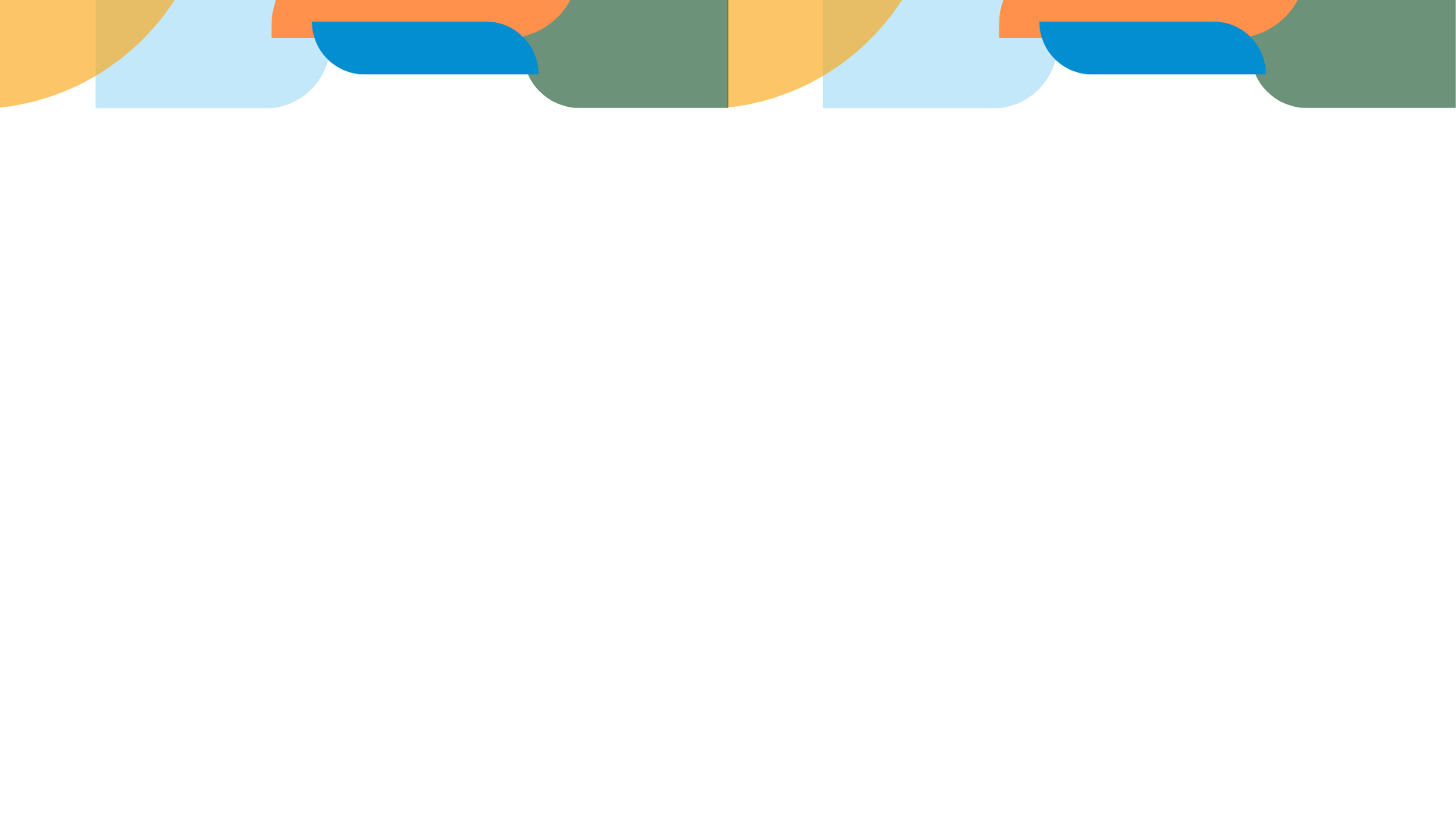 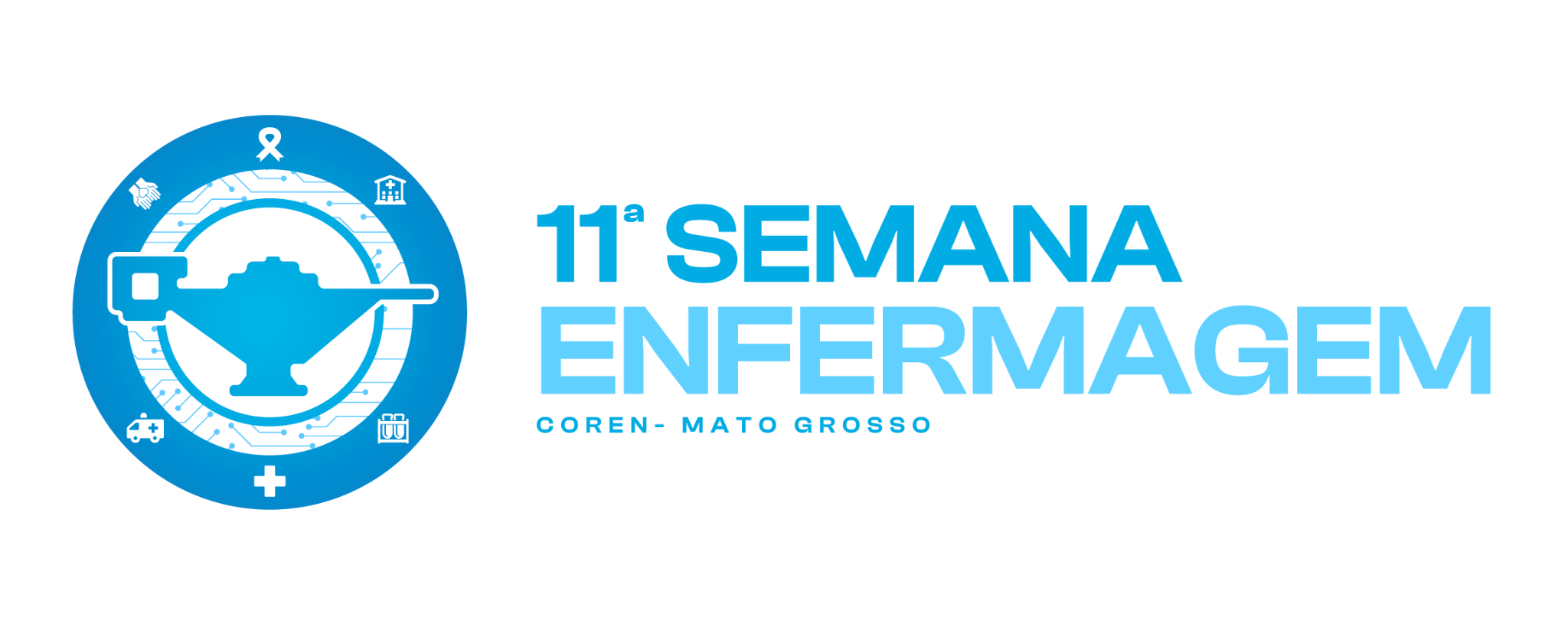 TÍTULO
AUTORES
INTRODUÇÃO
OBJETIVO(S)
MÉTODO
.
RESULTADOS E  DISCUSSÃO
CONSIDERAÇÕES FINAIS
REFERÊNCIAS
Afiliações Institucionais